Výzva: „podporA sociálního podnikání“, č. 03_16_067
Linda Maršíková
Praha, 24. 8. 2016
[Speaker Notes: Výzva, principy sociálního podnikání, jak podat žádost v IS KP14+, způsob hodnocení projektů, další formy podpory SP; ROZPOČET  (přímé/nepřímé náklady)]
Vyhodnocení Výzvy 03_15_015
vznik a rozvoj nových podnikatelských aktivit 			v oblasti sociálního podnikání – integrační 			sociální podnik 
                          
		ukončení příjmu žádostí - 30. 11. 2015 
                          max. délka projektu 24 měsíců (do 31. 12. 2018)

		alokace 100 mil. Kč 
		15% spolufinancování příjemce
		projekt 1 000 000 Kč – 6 000 000 Kč (de minimis)
		
		obchodní společnosti, OSVČ
		všechny regiony mimo hl. m. Prahy
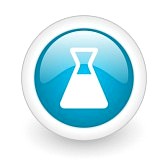 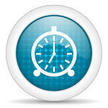 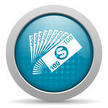 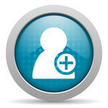 2
Vyhodnocení Výzvy 03_15_015
283 registrovaných žádostí  - 1 258 096 166 Kč
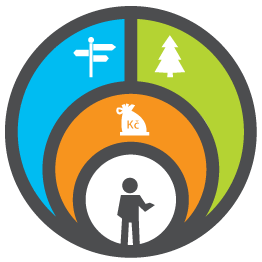 279 žádostí k hodnocení
277 žádostí k věcnému hodnocení
16 podpořených žádostí                     - 75 000 000 Kč
3
Vyhodnocení Výzvy 03_15_015 – hlavní důvody vyřazení
Nesoulad s výzvou – nová podnikatelská aktivita - podnik již provozuje stejnou/podobnou činnost nebo není vyjasněno rozšíření podnikání
Hodnotící kritérium „Administrativní kapacita“ – nevyhověl
Absence sociálního principu
Absence ekonomického principu – neudržitelný finanční plán
Absence projektového řízení – cíle
4
Vyhodnocení Výzvy 03_15_015
5
Výzva 03_16_067 - Hlavní změny
Zařazení nové CS Azylanti do 12 měsíců od získání azylu a osoby, vykonávající trest odnětí svobody formou domácího vězení
Snížení max. objemu nákladů investičního charakteru (nákup dlouhodobého hmotného i nehmotného majetku) včetně výdajů na křížové financování na 20 % (dříve 50 %)
Zařazení NNO mezi oprávněné žadatele – 15 % spolufinancování
Omezení počtu příloh na max. 3 (podnikatelský plán, finanční plán a smlouvy s odběrateli/partnerské smlouvy) a stran podnikatelského plánu na max. 20 stran
6
Nová Výzva č. 03_16_067
vyhlášení výzvy:  31. 5. 2016

 ukončení výzvy: 30. 9. 2016

 alokace: 100 mil. Kč

 místo realizace: ČR, mimo hlavní město Praha

 max. výše celkových způsobilých výdajů projektu: 
    6 000 000 Kč (podpora v režimu de minimis)

 max. délka projektu: 24 měsíců (nejpozději do 31. 12. 2019)

 míra spolufinancování: 15 % hradí příjemce
7
[Speaker Notes: Příjem žádostí ukončen 30.9. ve 12 hodin

Minimální výše způsobilých výdajů 1 mio, max 6 mio
Spolufinancování – zdroje získané od soukromoprávních či veřejnoprávních subjektů a tržby z vlastní podnikatelské činnosti
Forma financování ex-ante

Územní příslušnost zaměstnanců z CS není výzvou omezena, ale je nutné naplnit lokální princip tzn. min. 50% zaměstnanců z CS bydliště ve stejném či sousedním kraji.]
Žadatelé
OSVČ
obchodní korporace vymezené zákonem č. 90/2012 Sb., o obchodních korporacích
nestátní neziskové organizace:
obecně prospěšné společnosti
ústavy
církevní právnické osoby
spolky 
	V hlavní činnosti poskytují sociální služby, v době 	podání žádosti jsou registrovaným poskytovatelem 	sociálních služeb.
8
[Speaker Notes: OSVČ se zaměstnanci

Obchodní korporace – s.r.o., veř.obch.spol., komand. spol., a.s., evropské společenství, družstva, evropské hospodářské zájmové sdružení

Obce sama ne, ale min. 3 mohou založit obch.spol., v níž nesmí mít obec podíl více než 49% - souvisí s principem autonomie, kdy podnik nesmí být závislý na externím zřizovateli, tím spíše veřejném zřizovateli … principy TESSEA ještě tvrdší

NNO jen poskytující soc. služby a ty, které již min. 12 měsíců fungují, aby bylo možno ověřit, že provozují hlavní činnost, kterou je poskytování soc. služby]
cílové skupiny
osoby dlouhodobě či opakovaně nezaměstnané
osoby se zdravotním postižením
osoby opouštějící výkon trestu odnětí svobody
osoby opouštějící institucionální zařízení, tzn. 	 zařízení pro výkon ústavní nebo ochranné výchovy
azylanti do 12 měsíců od získání azylu, kteří jsou současně uchazeči o zaměstnání evidovanými na Úřadu práce ČR
9
[Speaker Notes: Detailně popsat CS a zdůvodnit její/jejich výběr – pokud bude podporováno více CS a toto uvedeno v PŽ, je třeba všechny uvedené CS opravdu zaměstnávat, jinak řešit oznámení změny v projektu. 
Prokázat znalost CS sami, případně skrze zkušeného partnera. 

CS:
Dlouhodobě nezaměstnaní:  1) dlouhodobě nezaměstnaní – déle než 12 měsíců v evidenci ÚP
                                             2) opakovaně nezaměstnaní – 12 měsíců v evidenci ÚP v posledních dvou letech
OZP – 1) dle zákona č. 435/2004 Sb. par. 67 
             2) dle zákona č. 108/2006 Sb. o sociálních službách
Osoby v/po výkonu trestu 1) osoby, které opustily výkon trestu a to do 12 měsíců od propuštění
                                         2) osoby, které jsou ve výkonu trestu formou domácího vězení
Osoby opouštějící institucionální výchovu – ústav, ochranná výchova – do 12 měsíců]
Zaměření výzvy
vznik a rozvoj nových podnikatelských aktivit v oblasti sociálního podnikání - integrační sociální podnik:
podnikatelská aktivita nově vzniklého subjektu – ne pro NNO, 
podnikatelská aktivita jako nově zřízená živnost subjektu již existujícího,
podnikatelská aktivita jako nový obor činnosti v rámci stávajícího oprávnění k podnikání,
podnikatelská aktivita jako nový produkt/služba v rámci stávajícího oboru činnosti,
10
[Speaker Notes: NNO nemůže být fungující méně než 12 měsíců, proto nemůže nastat první varianta
Nově zřízená živnost – nová živnost (živnost řemeslná, koncesována, vázaná; živnost volná) 
Nový obor činnosti v rámci stávajícího oprávnění k podnikání musí zřídit odštěpný závod 
Nový produkt/služba v rámci stávajícího oboru činnosti – vymyslet příklad (prádelna – žehlírna)

CELÝ PODNIK MUSÍ SPLŇOVAT PRINCIPY SOCIÁLNÍHO PODNIKÁNÍ tzn. není možné vykazovat principy jen za část podniku – v případě rozšíření (varianty 2-5) je řešením tzv. odštěpný závod a vykazuje jen za novou aktivitu. 
Pokud ale vykazovat za celý podnik bude, pak stačí zřízení účetního střediska a oddělená evidence pro aktivity spojené s projektem.

V ŽÁDNÉM PŘÍPADĚ NELZE FINANCOVAT STÁVAJÍCÍ PODNIKATELSKÉ AKTIVITY PŘÍJEMCE.

Odštěpný závod = pobočka podnikatele (divize), která je z provozního pohledu, tedy hospodářsky a funkčně, nezávislá na zbytku podniku; je zapsán v OR, má vlastní IČ, ale nestává se sám o sobě právnickou osobou (smlouvy uzavírá podnikatel, který jej vlastní); při založení není třeba notářský zápis a nevkládá žádný vklad do OR]
Zaměření výzvy
podnikatelská aktivita jako nově zřízená provozovna poskytující stávající službu, avšak takovou, jejíž poskytování je jednoznačně vázáno k místu provozovny (např. otevření další kavárny/prádelny na jiném místě apod.). Zřízením nové provozovny bude uspokojena poptávka nových/jiných zákazníků. Nově zřízená provozovna musí být ekonomicky soběstačná, tzn., žadatel zaciluje podnikatelský plán jen na ni  - prokazuje konkurenceschopnost nové služby v nové provozovně s ohledem na místní trh aj.
11
[Speaker Notes: V tomto případě je nutné oddělit stávající aktivity od nových, tj. samostatné účetnictví, vedení podniku musí být rozdělené, noví zaměstnanci z CS, doložit analýzu trhu, která dokládá zájem v dané nové lokalitě a udržitelnost podniku]
Principy sociálního podniku
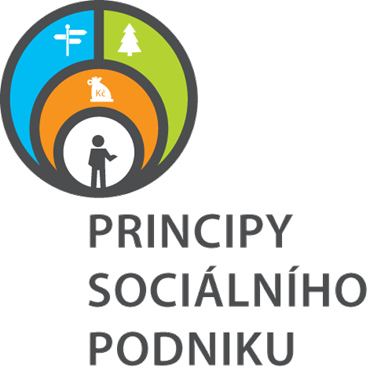 SOCIÁLNÍ PRINCIP
EKONOMICKÝ PRINCIP
ENVIRONMENTÁLNÍ PRINCIP
LOKÁLNÍ (MÍSTNÍ) PRINCIP
[Speaker Notes: Nejpozději na konci realizace projektu je kontrolováno:
Na justice.cz – NNO a obchodní společnosti – zda zaneseno naplňování principů do zakladatelských dokumentů
OSVČ - forma prohlášení (přihlášení se k principům) na webu organizace či na jiném veřejně dostupném místě

Principy jsou závazné, budou naplňovány po celou dobu realizace. Principy jsou navázány na účel dotace právního aktu. V případě nenaplnění, nebude naplněn účel dotace – tj. 100% sankce. 

Principy jsou sledovány za poslední rok realizace.]
Klíčové aktivity
vytvoření a zachování pracovních míst

 vzdělávání zaměstnanců z cílových skupin či realizačního týmu

 marketing sociálního podniku

 provozování sociálního podniku
13
[Speaker Notes: 1) Mimo CS – ti, kteří zajišťují specifickou podporu CS, marketing podniku a řízení podniku – prokazují potřebnou kvalifikaci nebo praxi (při kontrole na místě).
2) Vzdělávání RT – kurzy pro zefektivnění práce s cílovou skupinou nebo kurzy zaměřené na rozvoj kompetencí v řízení podniku (řízení gastroprovozu, obchodní dovednosti, marketing). Nelze hradit rekvalifikační, počítačové a jazykové kurzy pro CS (ty jsou podporovány v rámci jiných výzev a OP).
Vzdělávání zaměstnanců z CS – zvyšování kvalifikace a jejich odbornosti, tzn. zlepšení postavení na trhu práce.
Vzdělávání zaměstnanců RT v případě, že přímo pracují s cílovými osobami – psycholog, vedoucí CS, pracovník supervize a marketingový pracovník. Na základě absolvovaných kurzů musí dojít ke zvýšení efektivity práce s CS. 
3) Kampaně na podporu prodeje, reklama. 
4) Kromě prokazování naplňování principů SP i spolupráce s evaluátorem ŘO, výzkumy atd. takže počítat s tím ve výši úvazků RT (min 1% rozpočtu)]
Partnerství
partner bez finančního příspěvku
právní forma není omezena 
partner se podílí na realizaci věcných aktivit projektu (konzultace, odborné garance, práce s CS)
partnerem se NEROZUMÍ subjekt, který je v dodavatelském či odběratelském vztahu k příjemci
14
[Speaker Notes: Lepší je mít partnera nedeklarovaného formálně v PŽ, protože to s sebou nese administrativu navíc, dostačující se je popsat jej v PP jako „spolupracující organizaci“ a přiložit smlouvu o spolupráci,]
Indikátory
6 00 00 Celkový počet účastníků
1 02 13 Počet sociálních podniků vzniklých díky podpoře
1 02 12 Počet podpořených již existujících sociálních podniků
6 25 00 účastníci v procesu vzdělávání/odborné přípravy po ukončení své účasti – žadatel uvede „0“
6 26 00 účastníci, kteří získali kvalifikaci po ukončení své účasti – žadatel uvede „0“
6 28 00 znevýhodnění účastníci, kteří po ukončení své účasti hledají zaměstnání, jsou v procesu vzdělávání… – žadatel uvede „0“
15
[Speaker Notes: 6.00 00 – celkový počet účastníků (v případě SP – zaměstnanců z CS), které v rámci projektu
1 02 13 – SP dle definice (podle výzvy) ; „vzniklý díky podpoře“ znamená, že neprovozoval podpořenou činnost před získáním dotace.
1 02 12 – SP již fungoval, a to jako SP
 6 25 00 - V případě, že kurzy budou hrazeny z rozpočtu projektu a účastník je úspěšné zakončí, lze je započítat do indikátoru (POZOR - nejedná se o kurzy typu BOZP a požární ochrana, ale měl by na konci být certifikát). Pokud bude nerelevantní, žadatel uveden 0. 
Zbylé indikátory budou vykazovány dle skutečnosti v průběhu monitorovací zprávy.]
Přílohy výzvy
podnikatelský plán – příloha žádosti

sada rozpoznávacích znaků pro integrační sociální podnik
16
[Speaker Notes: Rozpoznávací znaky integračního sociálního podniku jsou pro příjemce závazné v plném rozsahu a budou sledovány v průběhu realizace projektu. Kontrolovány na místě, zda jsou realizované. 

Podnikatelský plán – max. 20 stran bez příloh, který je jedinou přílohou projektové žádosti; PP může mít maximálně dvě přílohy: smlouvy s odběrateli a/nebo partnerské smlouvy; finanční plán – viz www.esfcr.cz (vzor)]
IS KP14+
registrace – Pokyny k vyplnění žádosti (www.esfcr.cz)
elektronizace – kvalifikovaný elektronický podpis (i v případě oprávněné osoby jednající za žadatele)
role uživatelů (editor, čtenář, signatář; signatář musí mít zřízený vlastní účet)
vyplnění projektové žádosti; komunikace, upozornění, depeše (zprávy mezi uživateli)
Hotline: iskp@mpsv.cz 
Instruktážní videa: www.dotaceeu.cz
17
Způsob hodnocení a výběr projektů
fáze hodnocení:
hodnocení přijatelnosti a formálních náležitostí 
věcné hodnocení – hodnotící komise
výběrová komise 

Specifická část pravidel pro žadatele a příjemce 

Příručka pro hodnotitele

Informace pro žadatele k psaní žádosti a podnikatelského plánu – výzva č. 67 Podpora sociálního podnikání
18
[Speaker Notes: Hodnocení formálních náležitostí – 1 oprava;
Hodnocení přijatelnosti – neopravitelné (např. oprávněnost žadatele, oprávněná cílová skupina; aktivity, způsobilé výdaje)]
Informační zdroje
www.esfcr.cz:
výzva č.03_16_067 – Podpora sociálního podnikání
Esf forum – diskuzní metodický klub „Podpora sociálního podnikání (výzva č. 03_16_067)
Obecná část pravidel pro žadatele a příjemce
Specifická část pravidel pro žadatele a příjemce pro projekty se skutečně vzniklými výdaji
19
Rozpočet projektu
Rozpočet projektu - struktura
Celkové způsobilé náklady projektu = přímé náklady + nepřímé náklady
I. Přímé náklady		
1. Osobní náklady (realizační tým projektu – např. manažer podniku, psycholog, vedoucí CS, psychosociální pracovník - obvyklé ceny a mzdy – www.esfcr.cz), sledují se max úvazky

2. Cestovní náhrady (zahraniční služební cesty dle vyhlášky MF a cestovné zahraničních expertů (per diems) do ČR)

3. Zařízení a vybavení  a spotřebního materiálu (investiční výdaje - max. 20 % způsobilých výdajů a neinvestiční výdaje)
21
[Speaker Notes: Datum vzniku nákladu musí spadat do období realizace projektu.]
Rozpočet projektu - struktura
4. Nákup služeb (marketingové služby, vzdělávací kurzy, poradenství k sociálnímu podnikání, nájemné prostor pro CS)
 
5. Drobné stavební úpravy (max. 40.000 Kč na každou jednotlivou účetní položku majetku v jednom zdaňovacím období, např. úprava pracovního místa, které usnadní přístup osobám zdravotně postiženým)

6. Přímá podpora CS (mzdy zaměstnanců z cílové skupiny – minimální výše úvazku pro CS 0,4, cestovné, ubytování, při služebních cestách pro CS, jiné nezbytné náklady pro CS pro realizování projektu (zdravotní prohlídka….)

7. Křížové financování – max. 20%
22
[Speaker Notes: Z NN se budou platit projektový, finanční manažer a ostatní pozice realizačního týmu, které nebudou přímo pracovat s cílovou skupinou. 
Pracovní úvazky zaměstnance se nesmí překrývat, a není možné, aby byl placen za stejnou práci dvakrát. Úvazek osoby, která je i jen částečně odměňována z projektu, může být maximálně 1,0  dohromady u všech subjektů (příjemce a partneři). 

Z PN se hradí CS + pracovníci co přímo pracují s CS. 

CS musí mít vždy pracovní smlouvu či DPČ – jiné formy pracovně právního vztahu se nepřipouští (DPP). Minimální úvazek 0,4.]
Rozpočet projektu - struktura
II. Nepřímé náklady – 25 % (administrativa, řízení projektu, účetnictví, personalistika, komunikační a informační opatření, občerstvení a stravování a podpůrné procesy pro provoz projektu, cestovní náhrady spojené s pracovními cestami RT, spotřební materiál, zařízení a vybavení, prostory pro realizaci projektu, ostatní provozní výdaje atd.
23
[Speaker Notes: V rámci projektu se způsobilé  nepřímé  náklady vyjadřují v jednotkách procent vůči i celkovým způsobilým přímým nákladům. 

Nepřímé náklady: Např. vedení účetnictví včetně mzdy účetní, vedení rozpočtu projektu, personalistika, zajištění opravy a údržby, mzdové náklady realizačního týmu, cestovní náklady realizačního týmu, stravné. 

NN jsou  podrobně vymezené v Specifické části pravidel pro žadatele a příjemce část 6.4.15.]
Kontaktní osoby PRO VÝZVU
Mgr. Linda Janatová – linda.janatova@mpsv.cz
Mgr. Markéta Kousková – marketa.kouskova@mpsv.cz
Ing. Linda Maršíková – linda.marsikova@mpsv.cz 
Mgr. Veronika Pokorná – veronika.pokorna@mpsv.cz
24
[Speaker Notes: Nabídka možnosti konzultovat telefonicky, e-mailem, osobně.]
Těšíme se na Vaše projekty!